Procédés de séparation
Fait par Alec Duperron
1# Sédimentation
Laisser reposer
Surnageant
Mélange Hétérogène                                              Résidu
2# Décantation
Tige de verre


Transvider le liquide
Résidu





Mélange 
Hétérogène
Bécher
#3 filtration
1:3
Fabriquer un papier filtre
Papier filtre

Entonnoir


Erlenmeyer

Mélange homogène
Vider le mélange à travers le filtre
Résidu
filtration
#4a Évaporation
Solide
Soluté
Plaque
Substance pure
#4b distillation
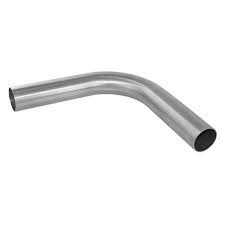 Eau froide
Refroidie
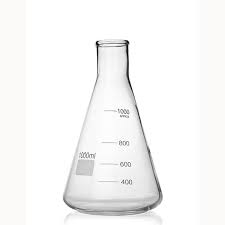 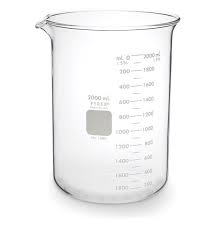 Erlenmeyer
Résidu
Distillat
Substance pure
solvant
#4b distillation
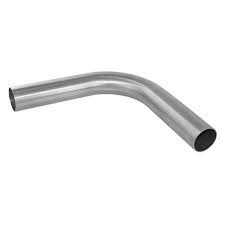 Eau froide


Tube
Refroidie
Mélange homogène
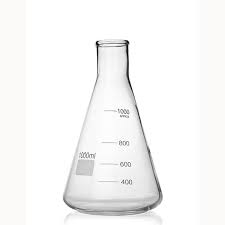 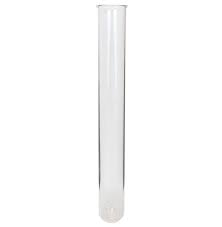 Erlenmeyer
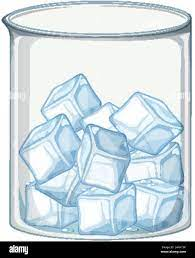 Glace bécher
Substance pure
Plaque chauffante